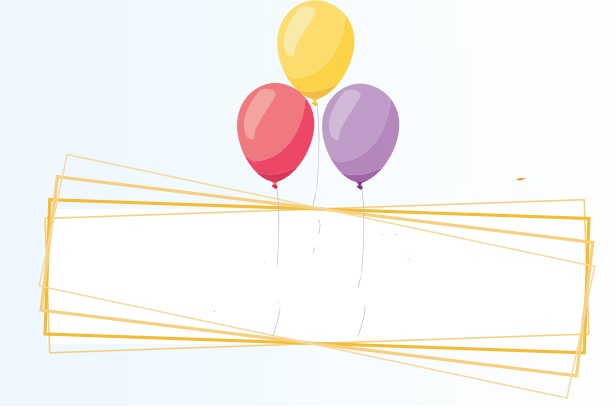 الوحدة الأولى
مجال الرسم
مجال الرسم
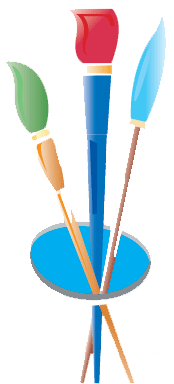 الموضوع الثالث
تعتيق الألوان
الألوان من حولنا
استخدم الإنسان الألوان لطلاء الجدران وبعض مستلزماته منذ قديم الزمان وقد كان تركيزه على بعض الألوان شكل (31) وشكل (32).
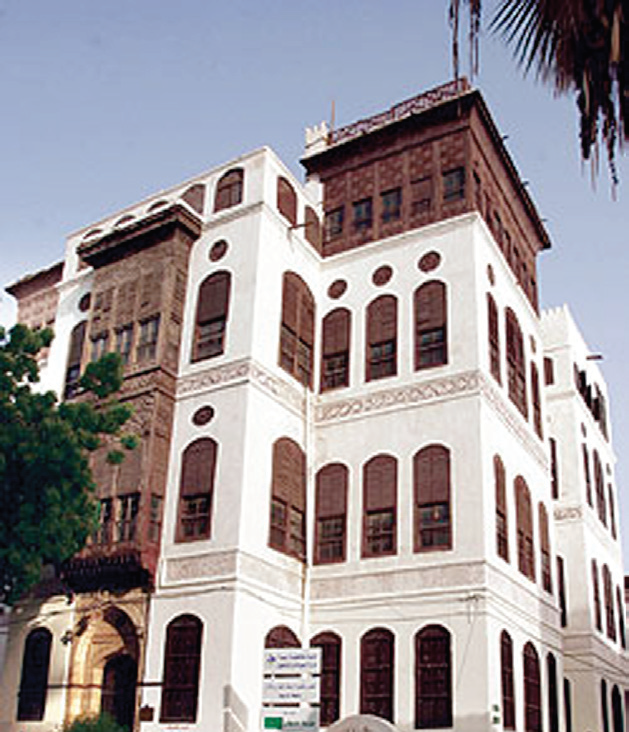 شكل (31) أحد المنازل القديمة بالحجاز
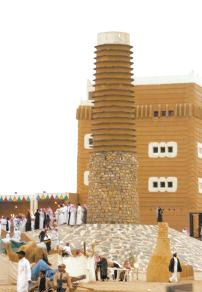 شكل (32) المنازل الطينية بنجد
ألوان الطلاءات الداخلية والأثاث:
استخدمت الزخارف والرسوم بكثرة في الجدران الداخلية للمنازل، والمساجد في الماضي والحاضر، شكل (33) الزخارف والرسوم في الماضي، شكل (34) بعض الرسوم في الوقت الحاضر.
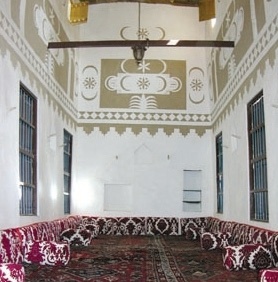 شكل (33) مجلس قديم برسومات مزخرفة.
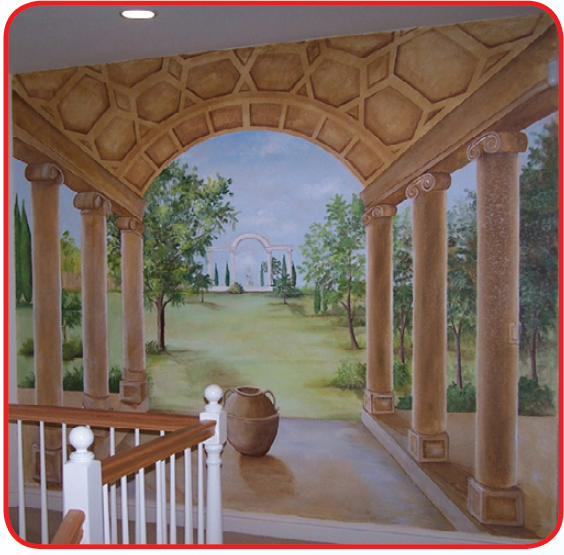 شكل (34) منزل حديث برسومات وزخارف
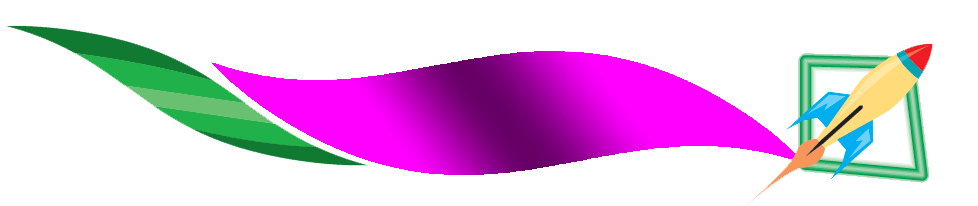 نشاط (1)
في الصور التالية مجلس قديم ومجلس حديث وضح الفرق بينهما من حيث التوافق والتباين في استخدام الألوان في الطلاءات والأثاث.
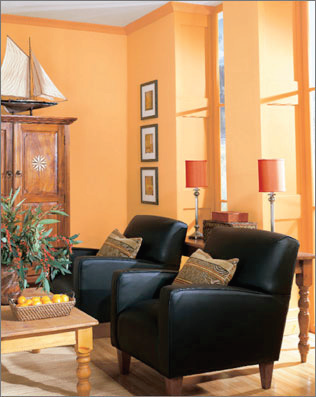 المجلس الحديث يظهر التباين اللوني بين الأثاث باللون الأسود والبني الحوائط باللون الأصفر والبرتقالي.
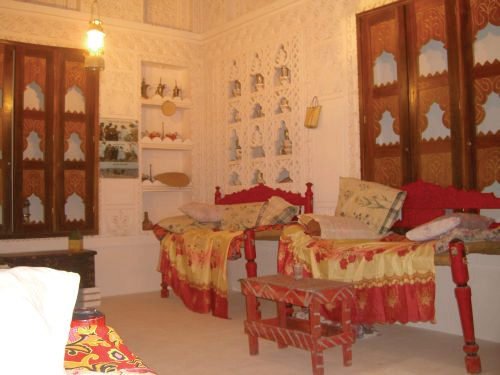 المجلس القديم يظهر فيه التوافق اللوني بين الأثاث والأرضيات والحوائط حيث التناسق بين البني بدرجاته والأصفر.
تطور اللون:
وبعد التطور في صناعة اللون أصبح هناك الكثير من الألوان شكل (35).
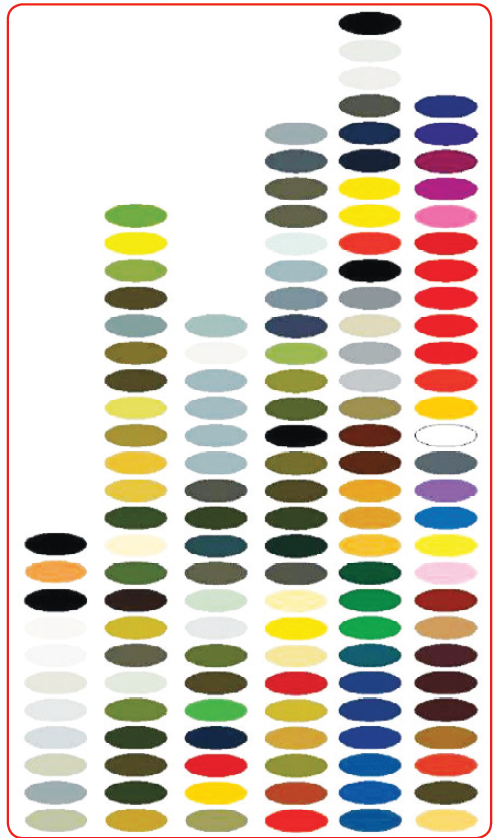 شكل (35) بعض ألوان الطلاءات الحديثة والتي تجاوزت الآلاف في بعض شركات الدهانات.
التأثير النفسي للون:
للألوان تأثير قوي على سلوكنا وحالتنا النفسية، لذلك فإن اختيارنا لونا معينا سيتوقف عليه مدي شعورنا بالراحة معه فاللون الأزرق مثلًا لون بارد هادئ يبعث على التفاؤل.
الدراسات اللونية:
أصبح الإنسان مهتمًا باللون وبدأ في دراسته وفهم العلاقات بين الألوان واختلف اختياره للون، شكل (36).
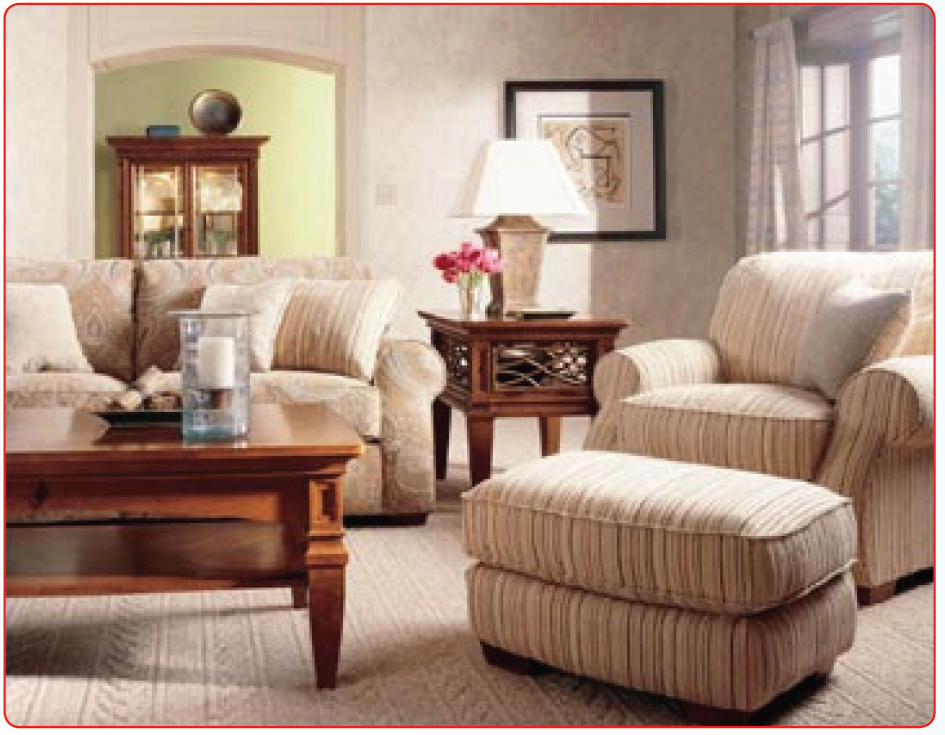 شكل (36) أحد المجالس الحديثة
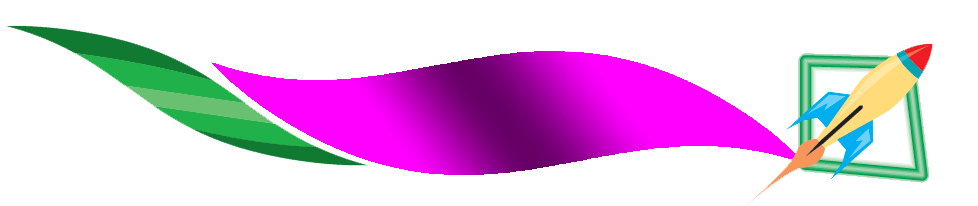 نشاط (2)
لديك أربع غرف طعام أيهم تفضل من حيث اللون؟ ولماذا؟
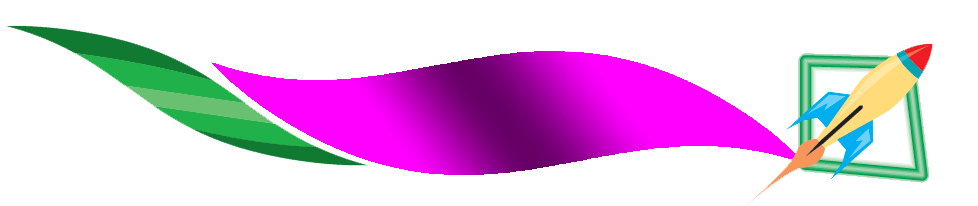 نشاط (2)
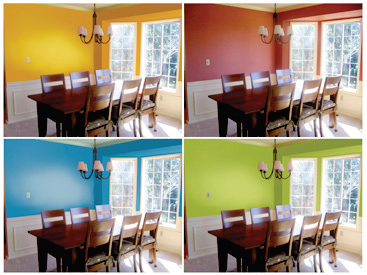 الرابعة؛ لأن اللون الأزرق يبعث على التفاؤل ويرفع الروح المعنوية.
التطور في استخدام الطلاءات الجدارية:
بعد سنوات من اللون الأبيض وأنواع من الطلاءات التقليدية في الجدران انتشر مؤخرًا تقنيات جديدة لتطبيق الطلاء وكذلك ألوان مختلفة للجدران ومنها ما يسمى بالتعتيق، شكل (37).
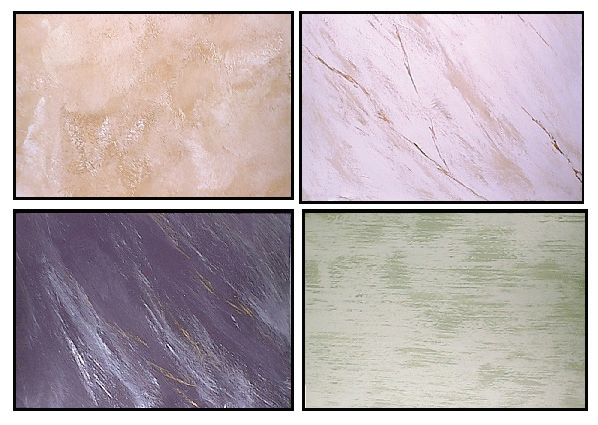 شكل (37) بعض أنواع التعتيق
خطوات التعتيق:
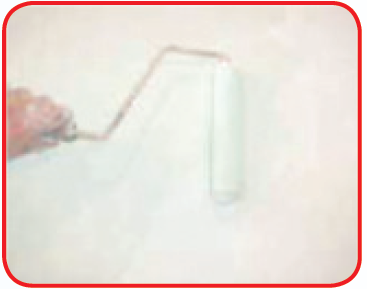 خطوة (1): دهن الجدار بالأساس
خطوات التعتيق:
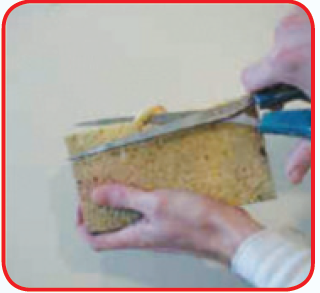 خطوة (2) قص إسفنجة التعتيق
خطوات التعتيق:
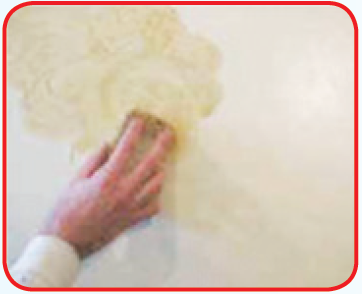 خطوة (3) بل السفنجة بالماء وتحريكها بشكل دائري وعشوائي
خطوات التعتيق:
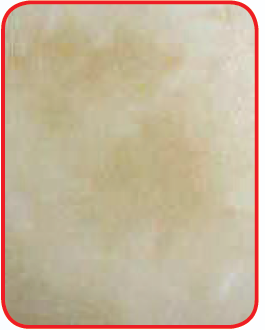 خطوة (4) دهن الجدار بفرشاة جافة قبل جفاف اللون
خطوات التعتيق:
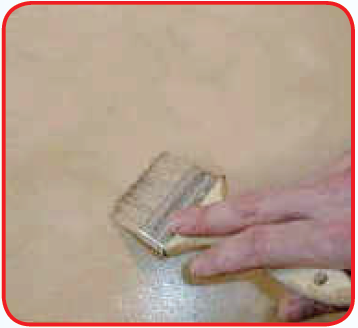 خطوة (5) الشكل النهائي
التوافق والتباين من حولنا:
أصبح بإمكاننا التعرف على التوافق والتباين اللوني فعندما ننظر إلى بعض الأماكن والأشياء من حولنا نستطيع أن نميز بين التوافق والتباين، شكل (38)، (39).
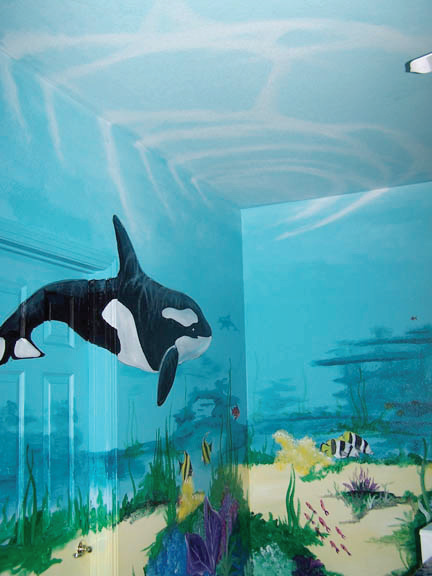 شكل (38) التوافق اللوني في أحد الغرف
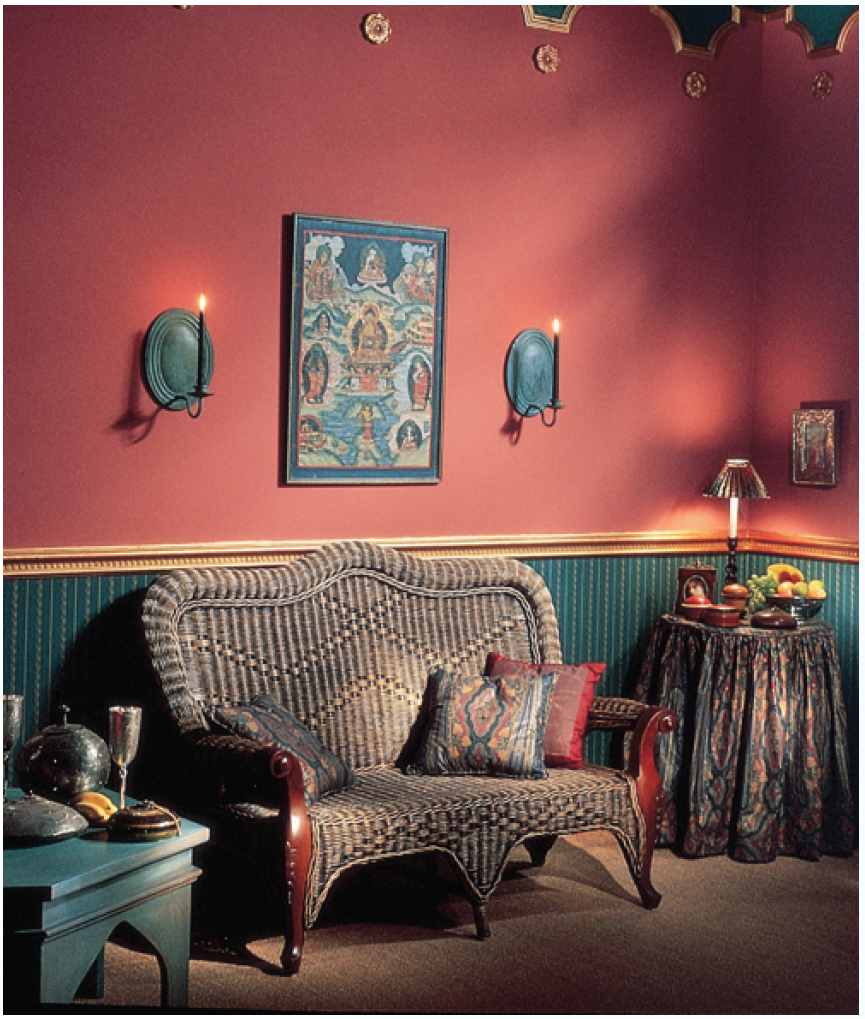 شكل (39) التباين اللوني في أحد الغرف
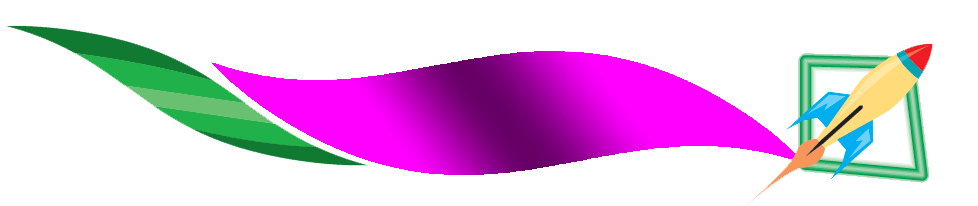 نشاط (3)
اختر ألوان متباينة ولون هداياك لأخوتك.
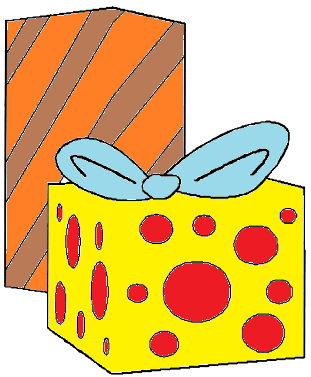 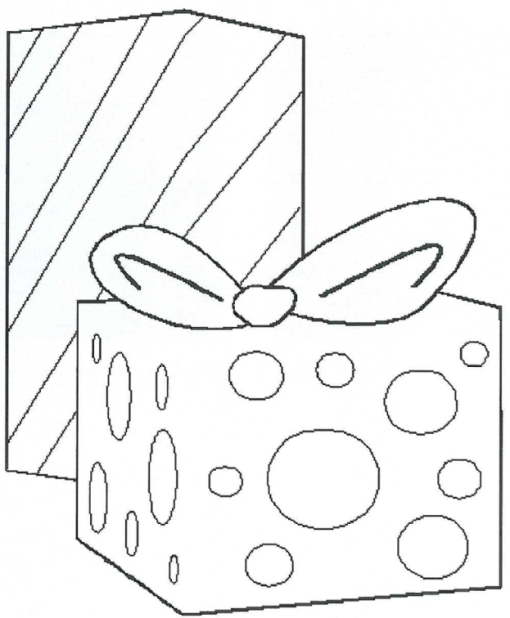